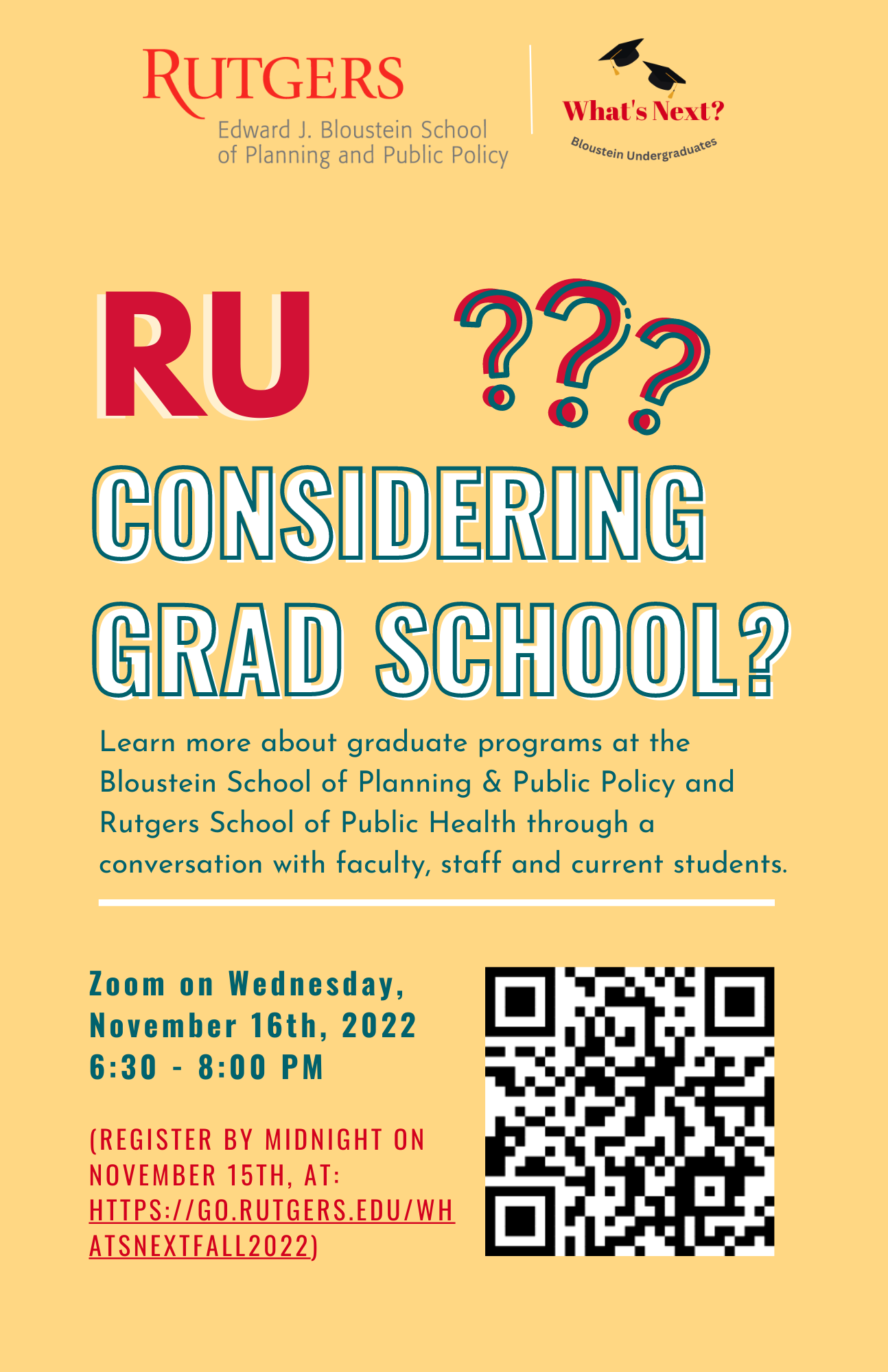 What’s Next Fall 2022 program
November 16, 2022
6:30 – 8:00 PM 
Via ZOOM
This program will be recorded and available on our “What’s Next? Bloustein Undergraduates?” site on Canvas.  Join us at:  https://go.rutgers.edu/ejbwhatsnext
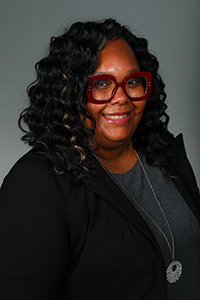 Tonight’s program
Moderator:  Natashia Huff, Student Counselor, Student and Academic Services, BSPPP

Speaker:  Amy Abruzzi, Undergraduate Public Health Program Coordinator, BSPPP
Weighing your options & other tips 

Speaker:  Lynn Astorga, Associate Director of Student Recruitment, BSPPP
Graduate study at the Bloustein School of Planning and Public Policy

Speaker:  Brittany Gerstik, Graduate Admissions Counselor, SPH
Graduate study at the Rutgers School of Public Health 

Discussion with recent alumni/current students 
Panel style question & answer 
Breakout rooms
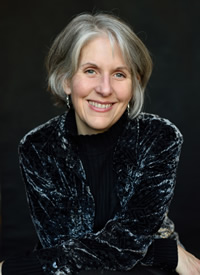 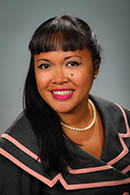 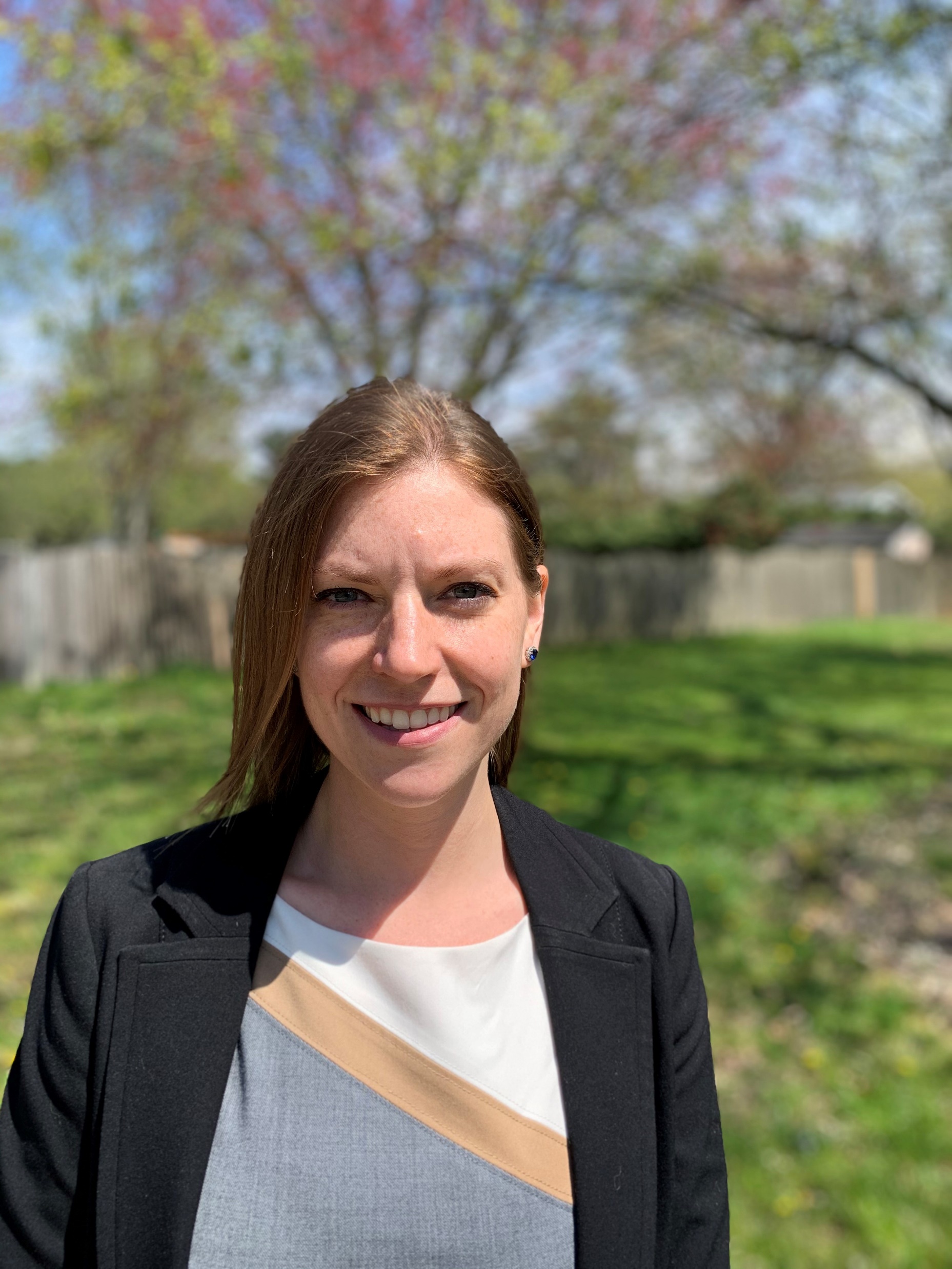 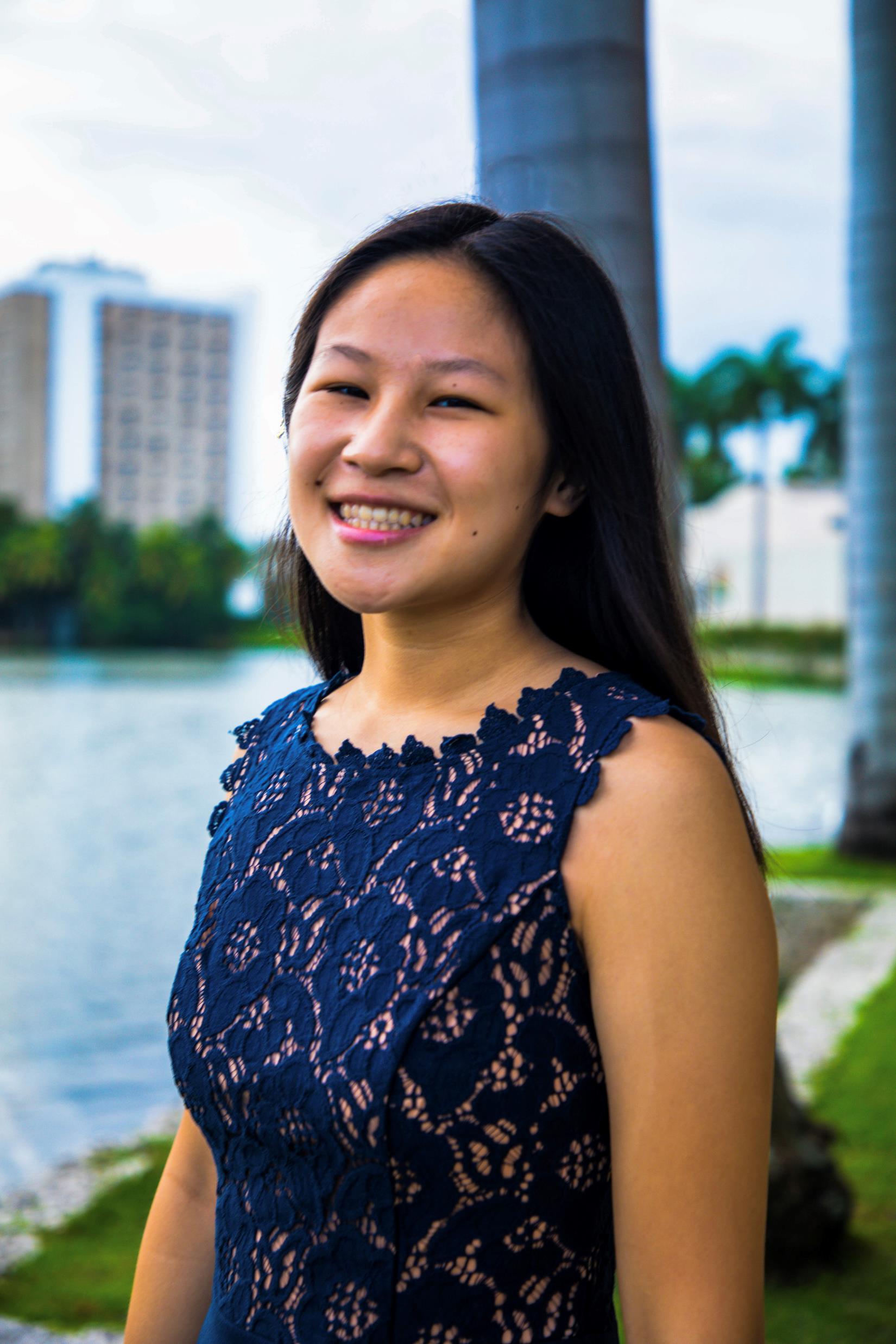 Alumni/current student panelist
Arina Zeng


Bachelor’s:  Health Sciences, Univ of Miami ’20

Master’s:  Master of Public Health (MPH) candidate at Rutgers, School of Public Health, concentration in Public Health Nutrition

Currently completing MPH and working as a community health worker in Jersey City.
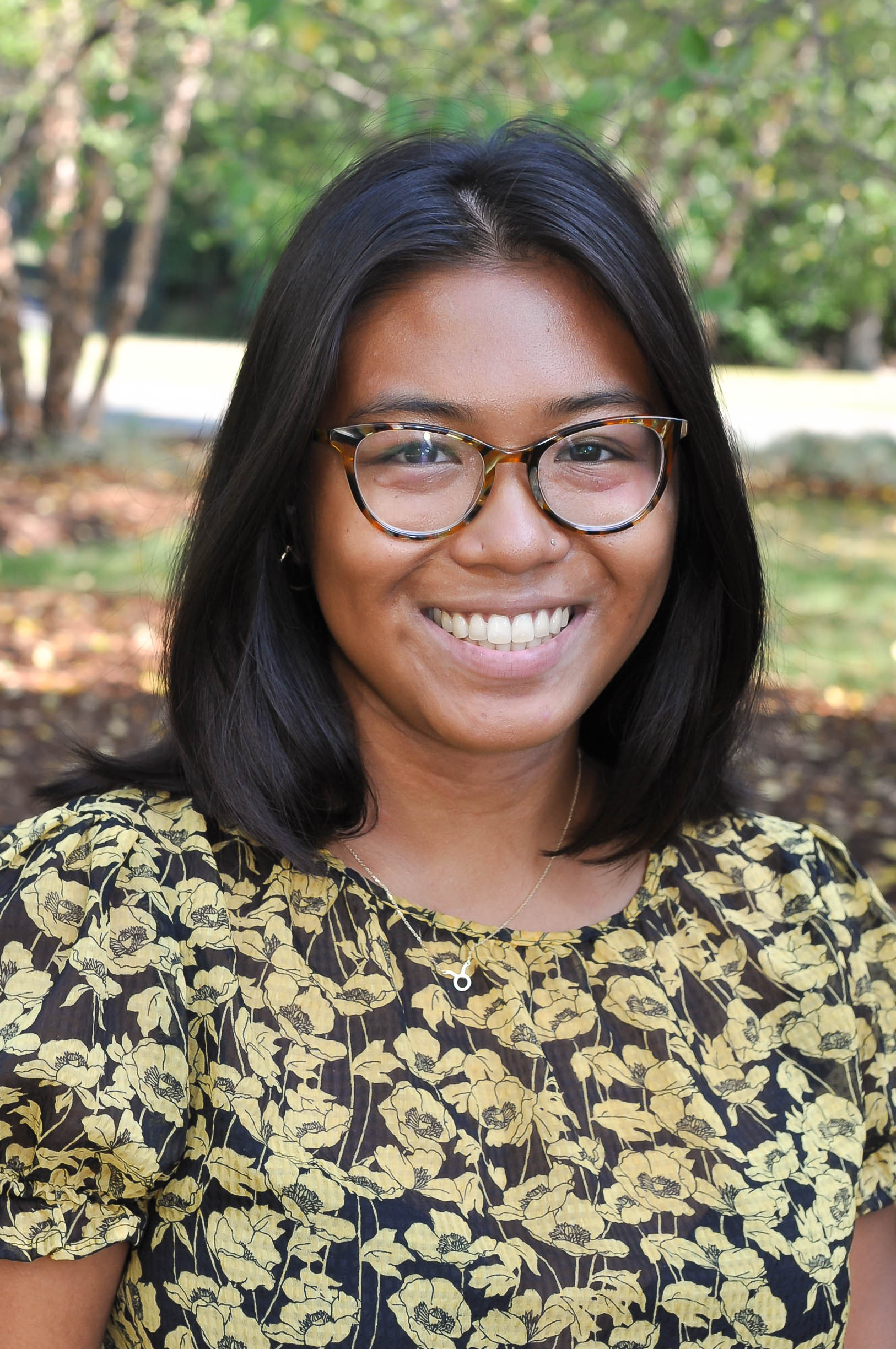 Alumni/current student panelist
Tracey Prescilla Glove

Bachelor’s: Political Science, Temple ‘20 
Master’s: Master of Public Policy (MPP), Rutgers, Bloustein ‘22
Currently working as program coordinator for Policy and Planning at Sustainable Jersey.
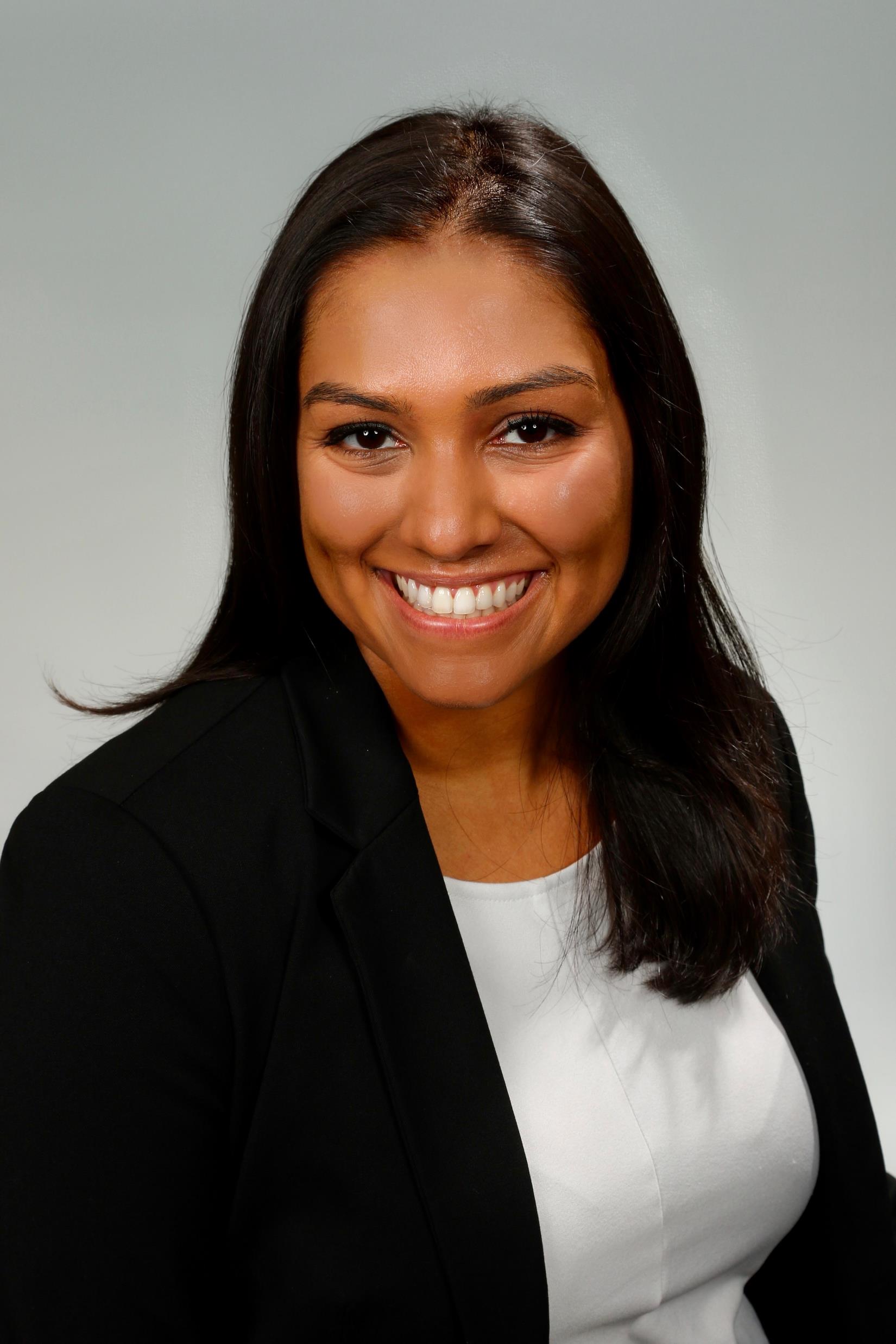 Alumni/current student panelist
Nisha Desai

Bachelor’s: Health Administration, Rutgers ’20

Master’s: Master of Health Administration, Rutgers, Bloustein ’22 

Currently working as a Healthcare Consulting Analyst and living in New York City.
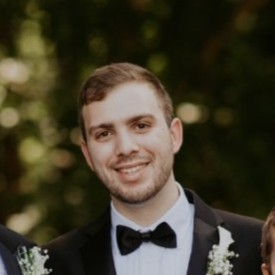 Alumni/current student panelist
Ben Nechmad

Bachelor’s:  Urban Planning and Design, Bloustein ‘20 

Master’s: Master of City and Regional Planning (MCRP), Rutgers, Bloustein ’21

Currently a land use planner at Topology.
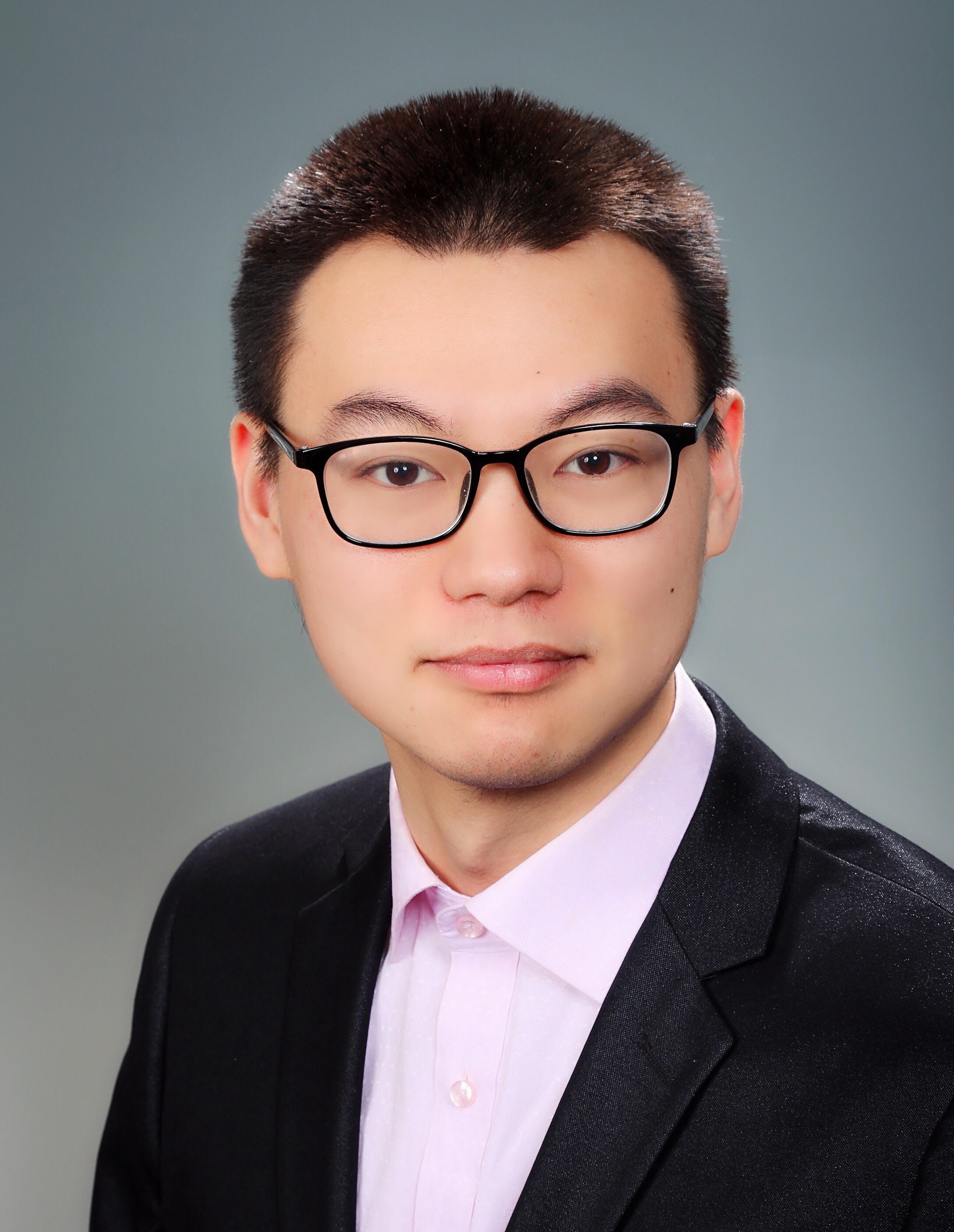 Alumni/current student panelist
Haoyun Wang


Bachelor’s:  Urban Planning, Nanjing University, China

Master’s: Master of City and Regional Planning (MCRP) and Master of Public Informatics (MPI), Rutgers, Bloustein ’20

Currently: GIS consultant focusing on transportation planning and GIS applications, WSP.
Connect with our faculty, staff and panelists through LinkedIn!